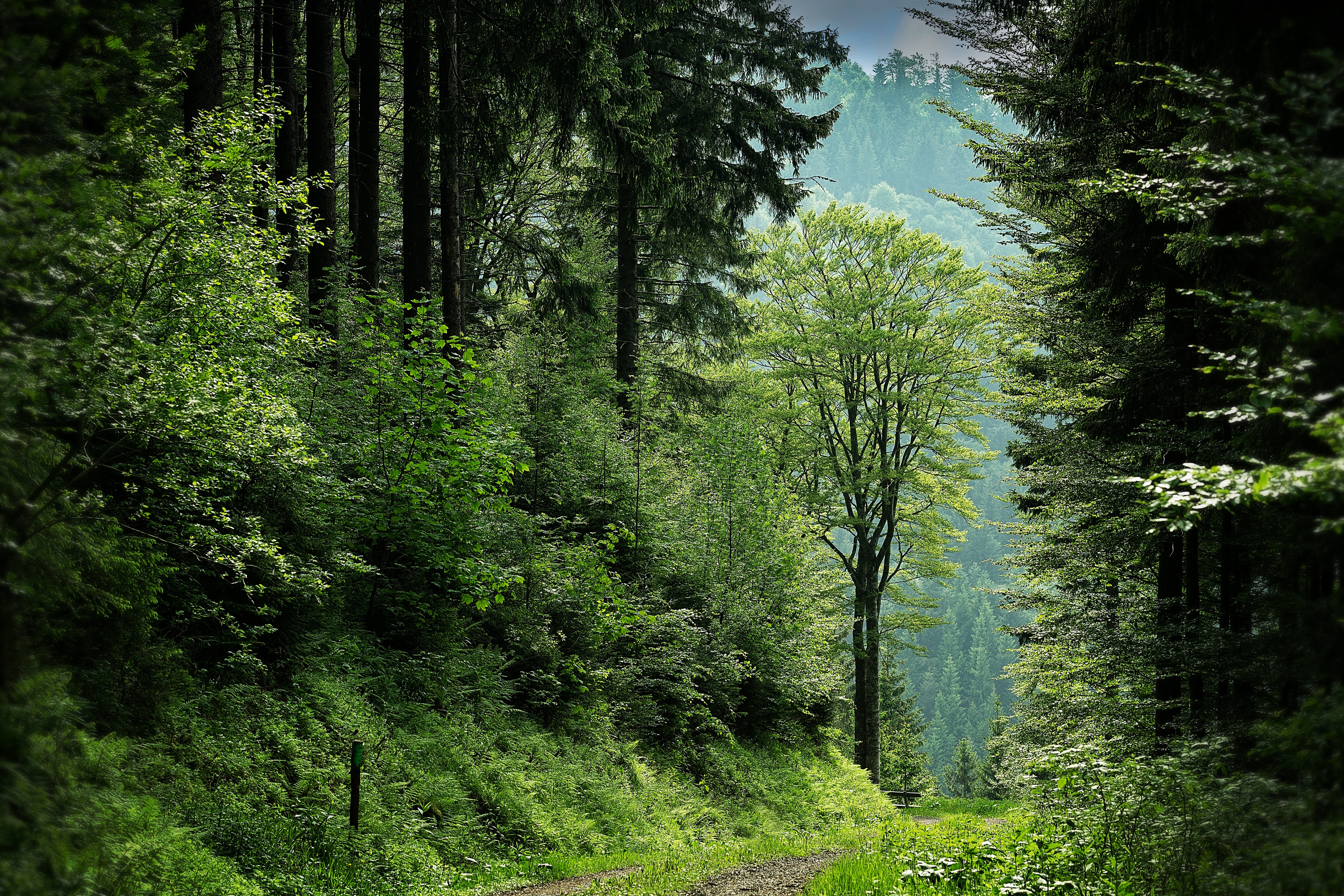 Protecting Forests and Infrastructure from Fire with Drones
Presented by: Tracey Begaye
Mentor: Pete Fule, Regent's Professor, School of Forestry, NAU



NASA Space Grant Statewide Symposium
Saturday, April 22, 2023
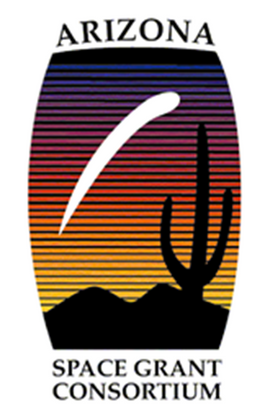 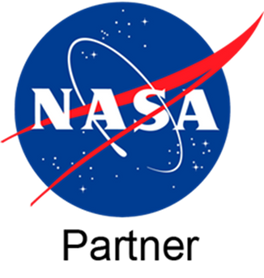 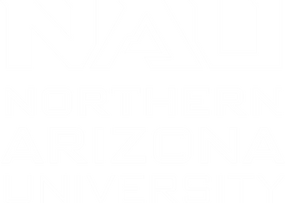 Statement of the Problem
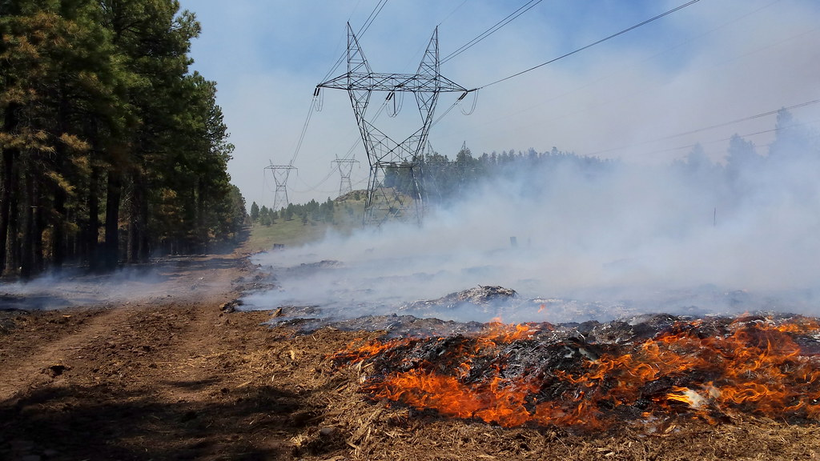 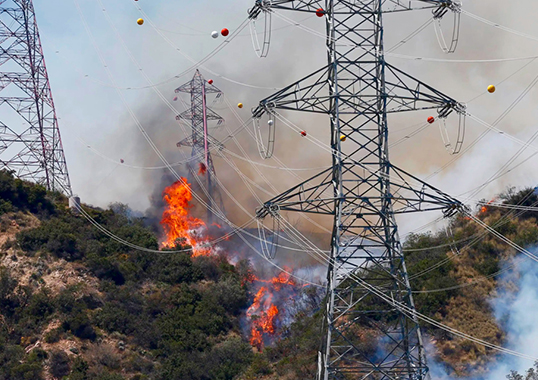 Utility line corridors affected by forest fire
Towers serve the Phoenix area
Research forest fuel using tree metrics
Figure 1:  Northern Arizona Forest Fire
Source: Coconino National Forest Photography
Figure 2: Uility Fire
Source: Enriching Technical Knowledge of T&D Professionals
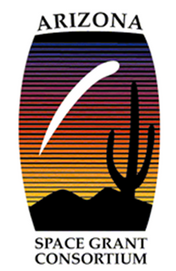 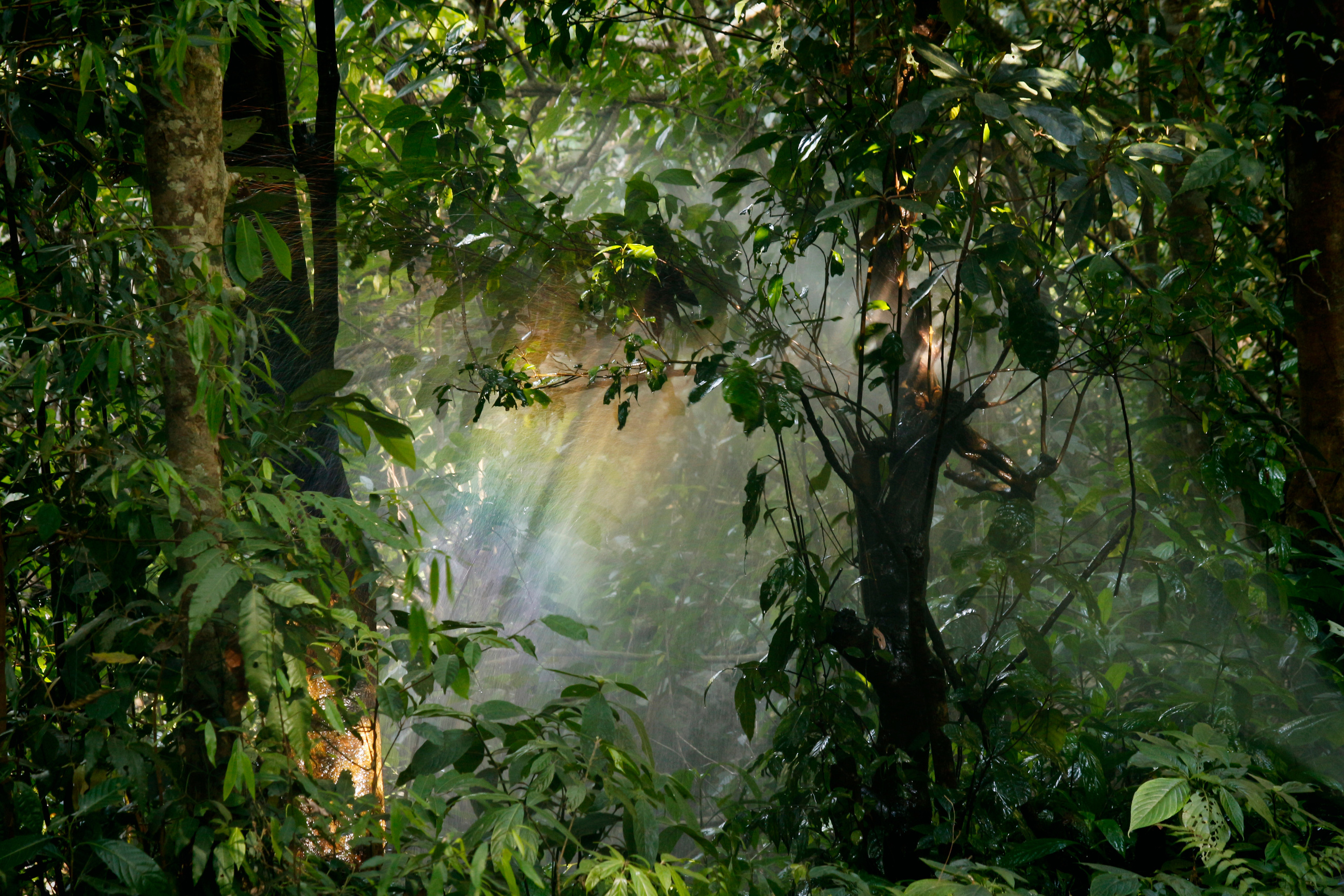 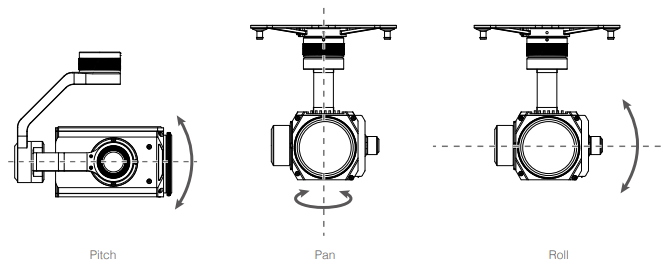 Methods
Fly drones at different heights over utility line corridors to collect data
Measure fuel hazards
Structure from Motion (SfM) 
Technique for three-dimensional visualization using images taken from different locations
Computer software (Metashape)
Stitch the photos into a 3-D scene, called a point cloud
Figure 3: Camera Gimbal
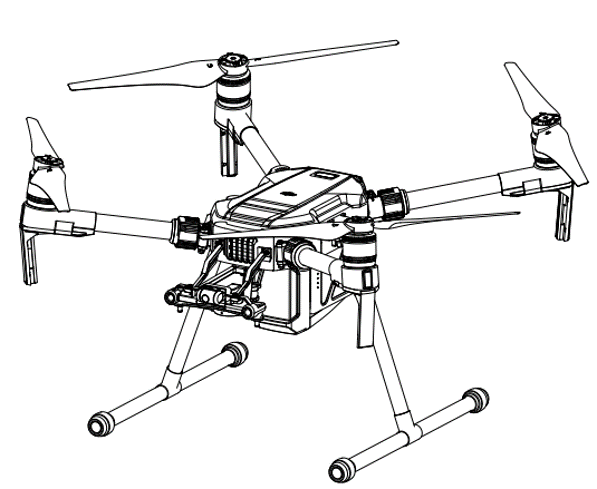 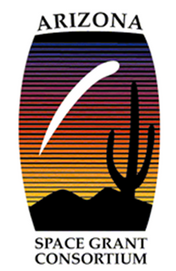 Figure 4: DJI Matrice 200
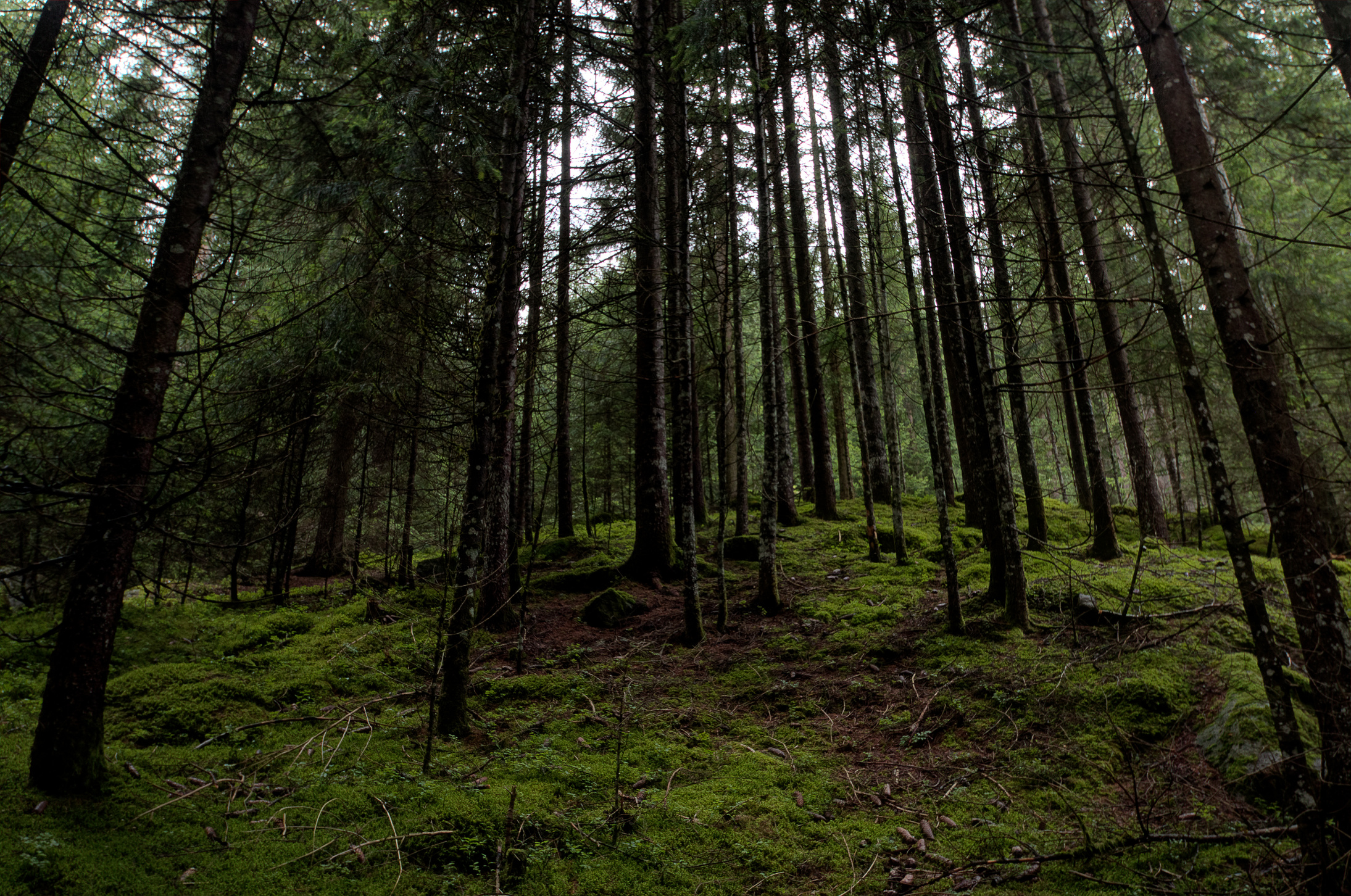 Results
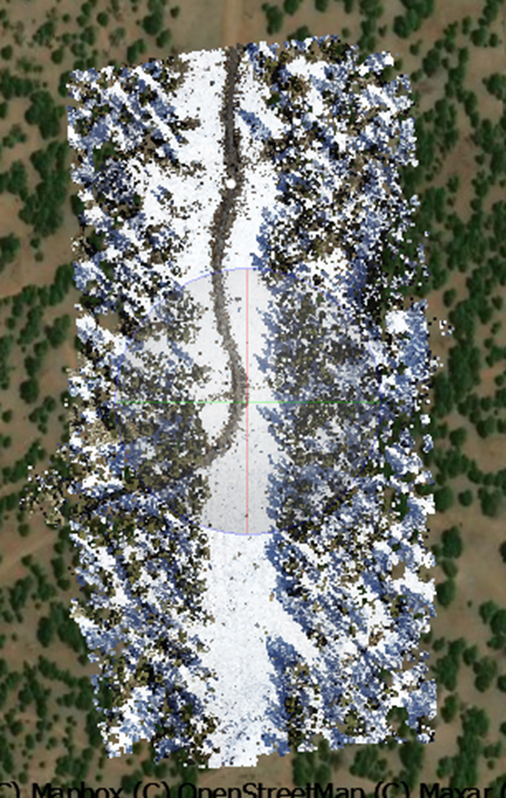 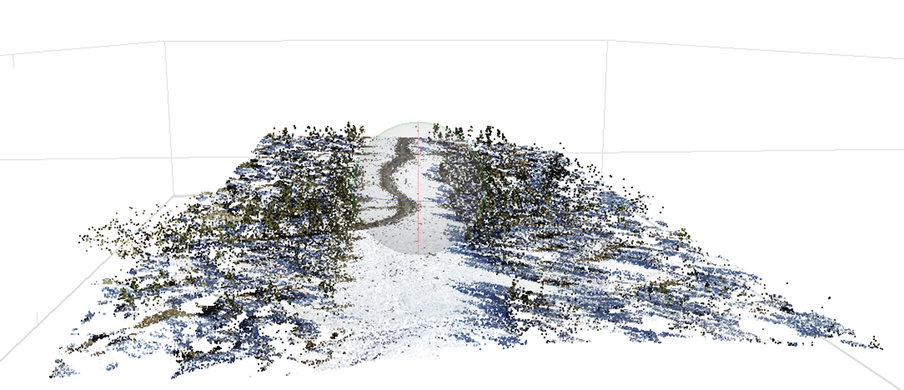 Use point cloud data to compute forest fuel metrics
Canopy base height, canopy cover, tree segmentation, individual tree location, & tree height
These parameters help forecast the behavior of forest fires
Figure 6: Point Cloud
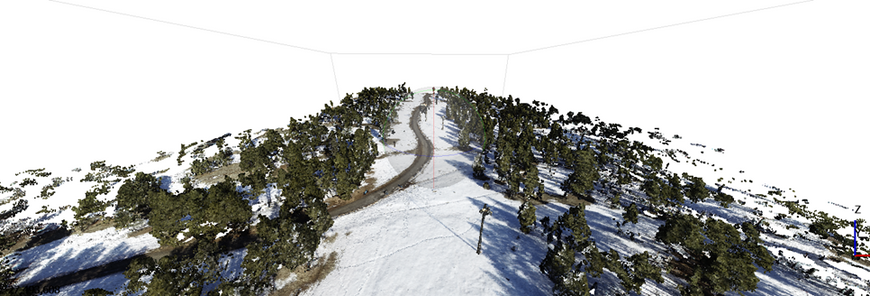 Figure 5: Plot with GPS
Figure 7: Dense Cloud
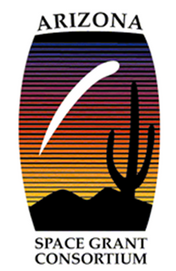 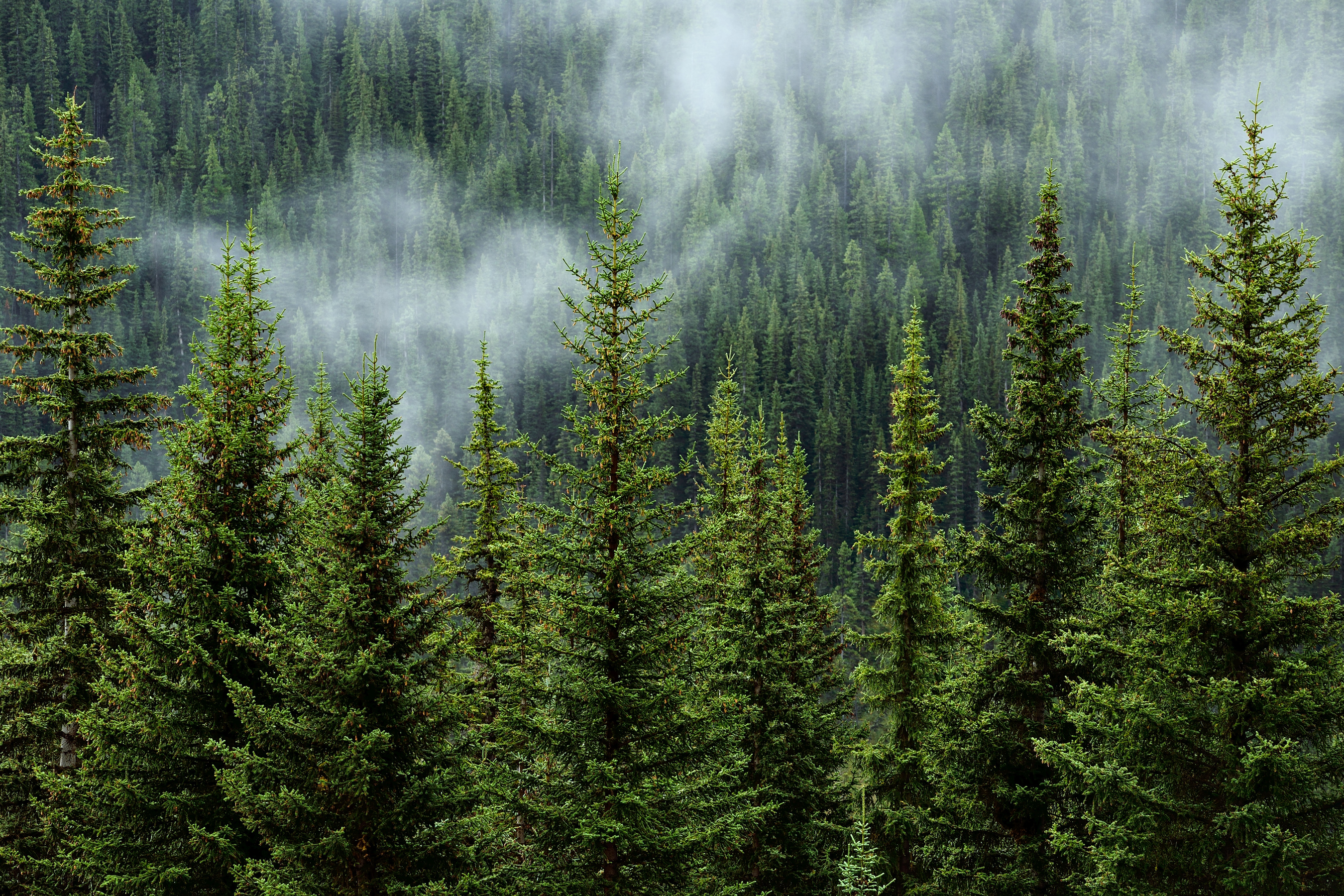 Results - 
Continued
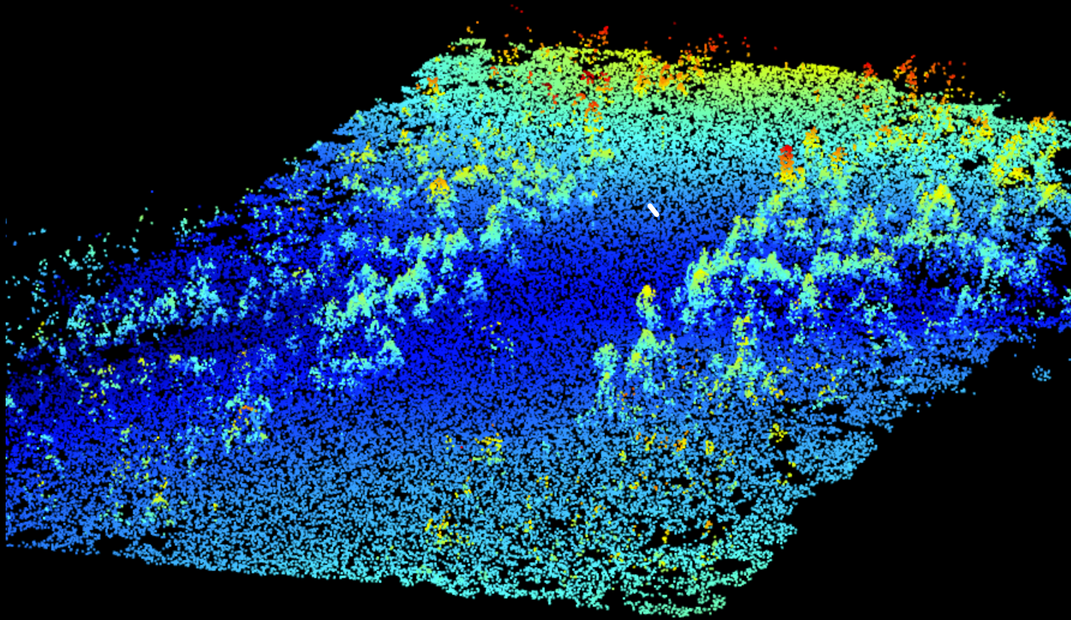 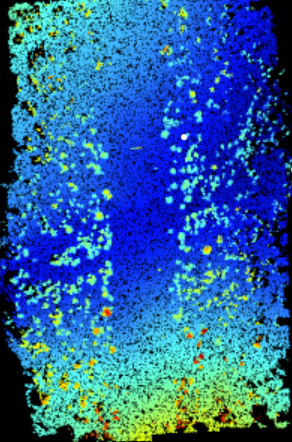 Digital terrain model
Classification of ground points & elevation
Accuracy of these models = better tree height estimation
Figure 9: Oblique View
Figure 8: Nadir View
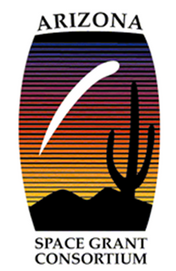 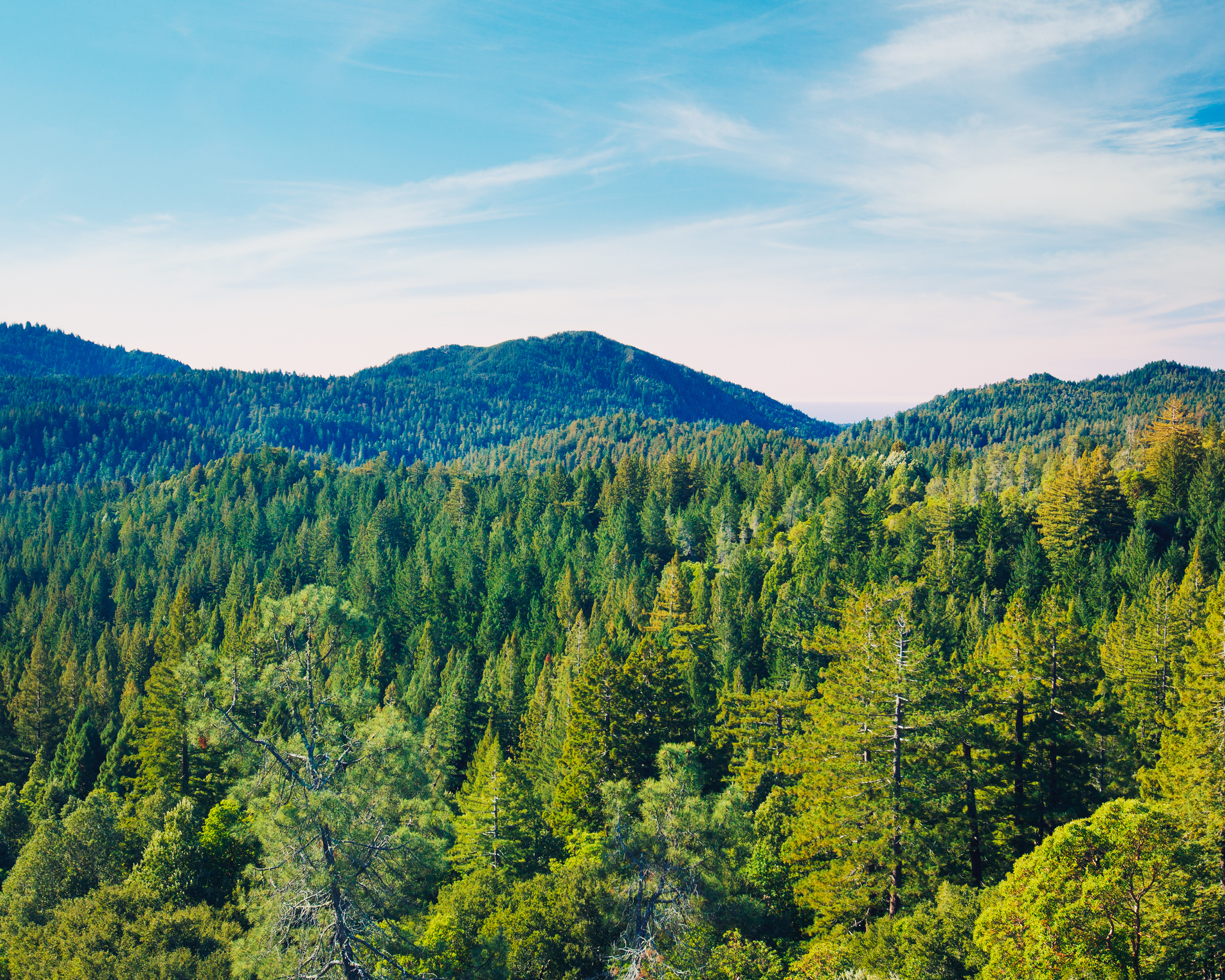 Results - Continued
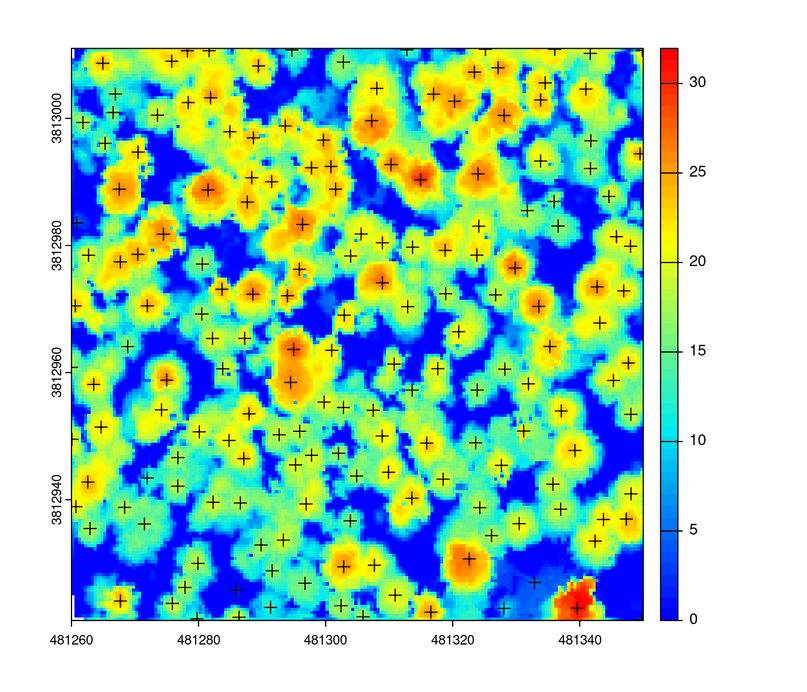 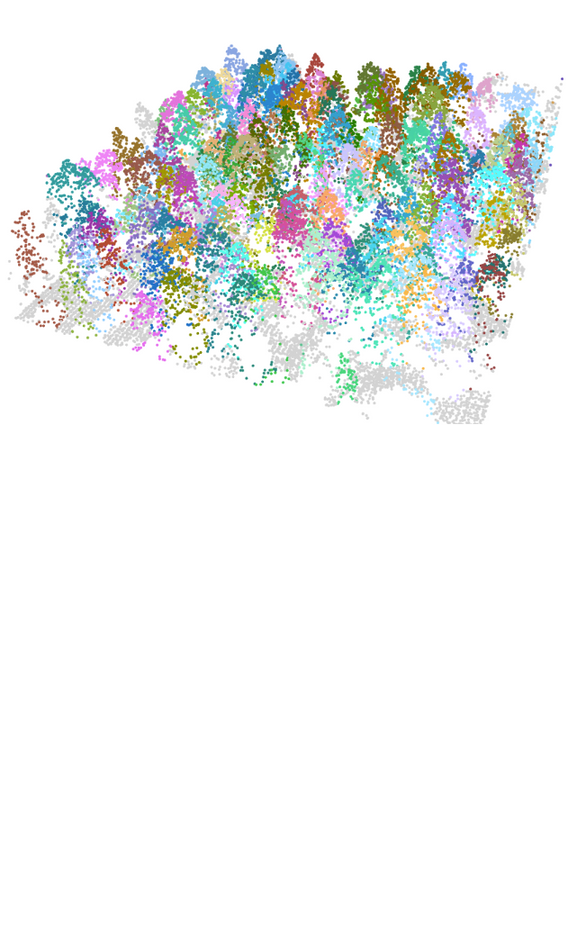 Coordinates
Canopy data
Create a model & it can predict how long/big the fire will be
Inputs are crucial
Individual tree location provides tree density & size
Thinning forests
Tree Height (m)
Coordinates
Figure 10: Tree Segmentation
Figure 11: Individual tree location using canopy height model
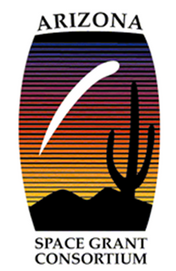 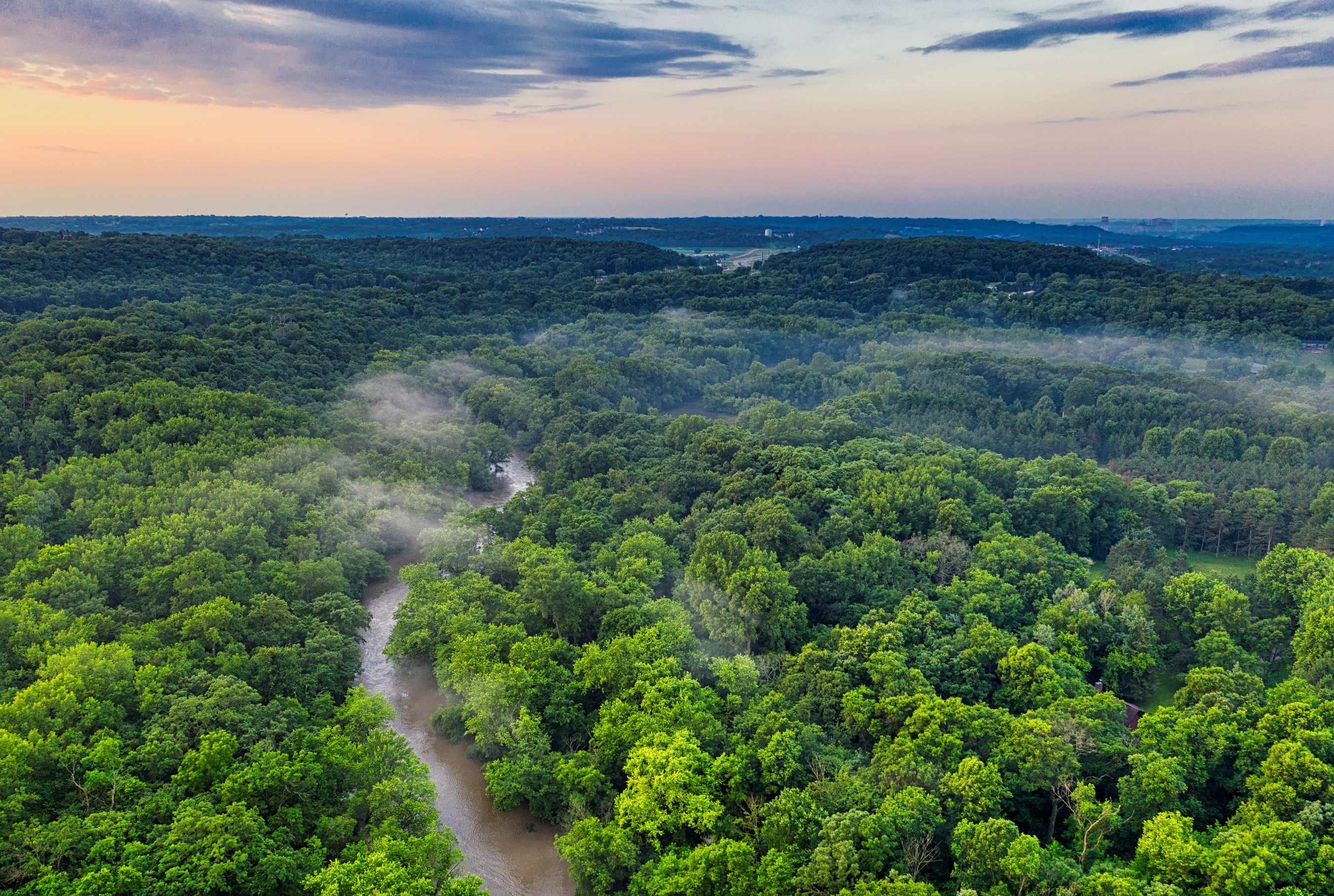 Impact
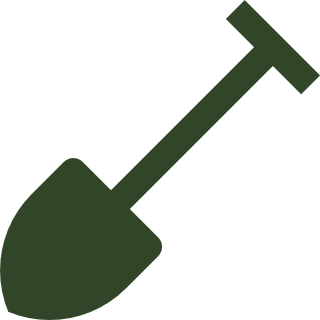 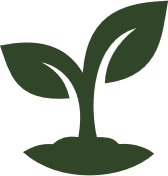 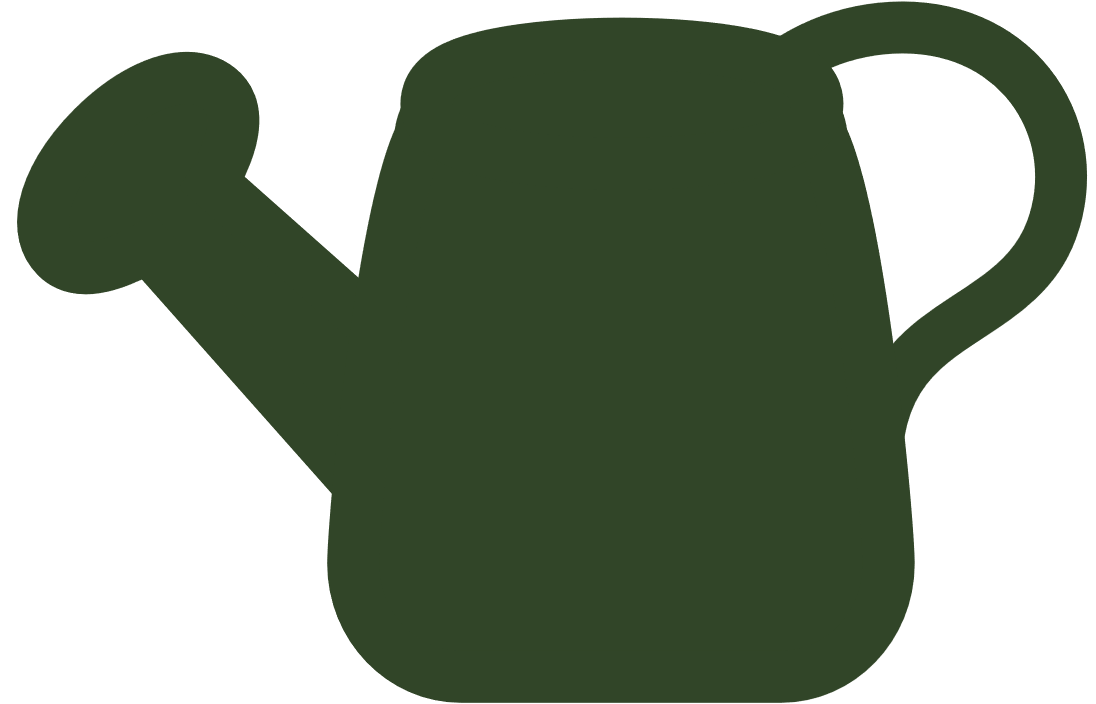 Meaningful collaborations on Navajo Nation with Diné College & Salt River Project
Foresters, utility providers, & fire managers will all receive access to our research
Maintain & conserve the ecology of Northern
Arizona
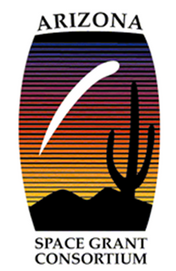 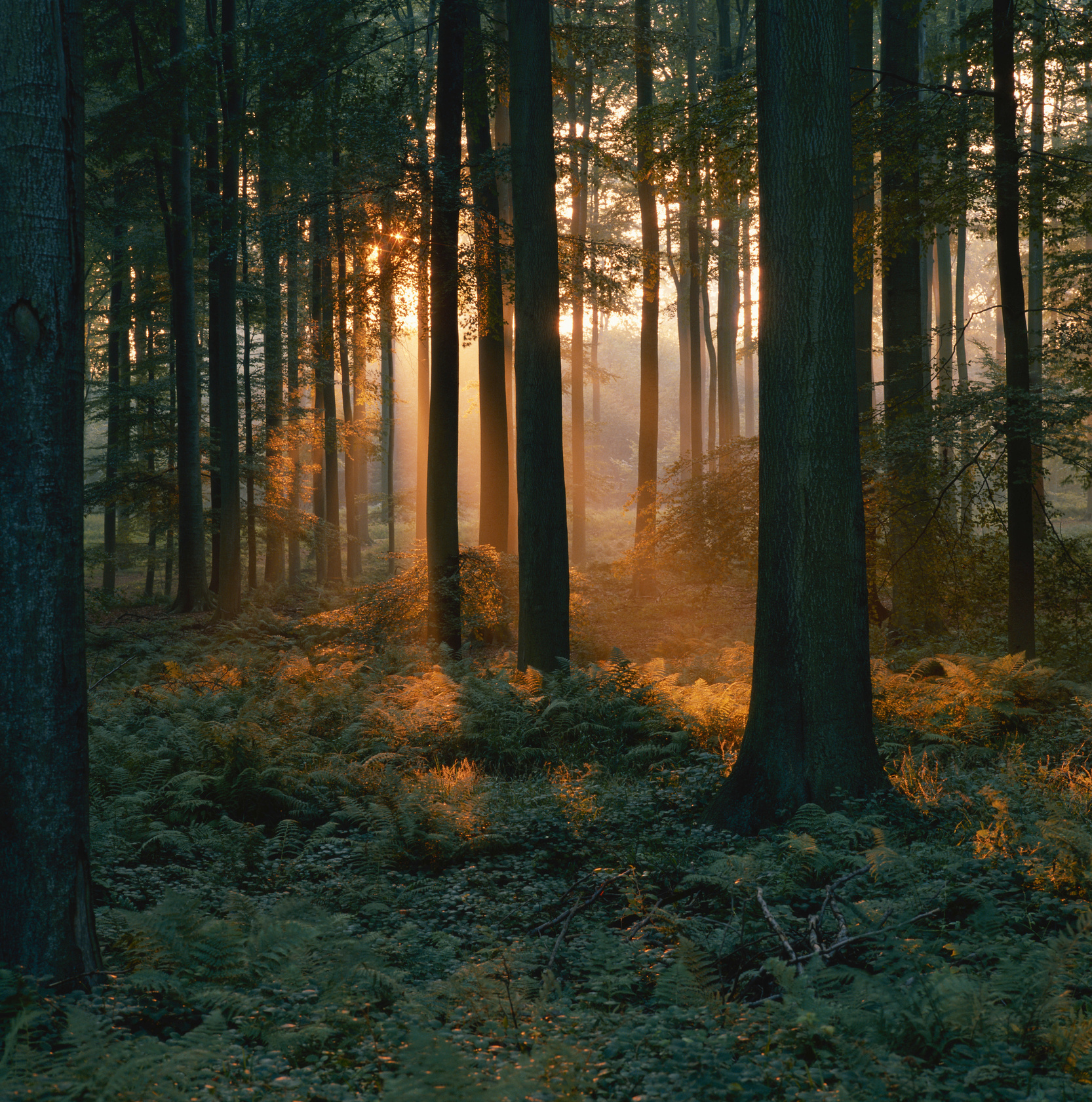 Acknowledgements
Pete Fule - Mentor, Regent's Professor
Leo O'Neill - Lab/Group Partner
NAU/NASA Space Grant Program
Paloma Rose Davidson (Senior Academic Program Coordinator)
School of Forestry
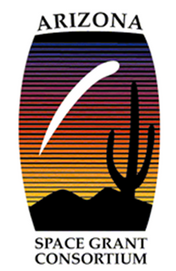 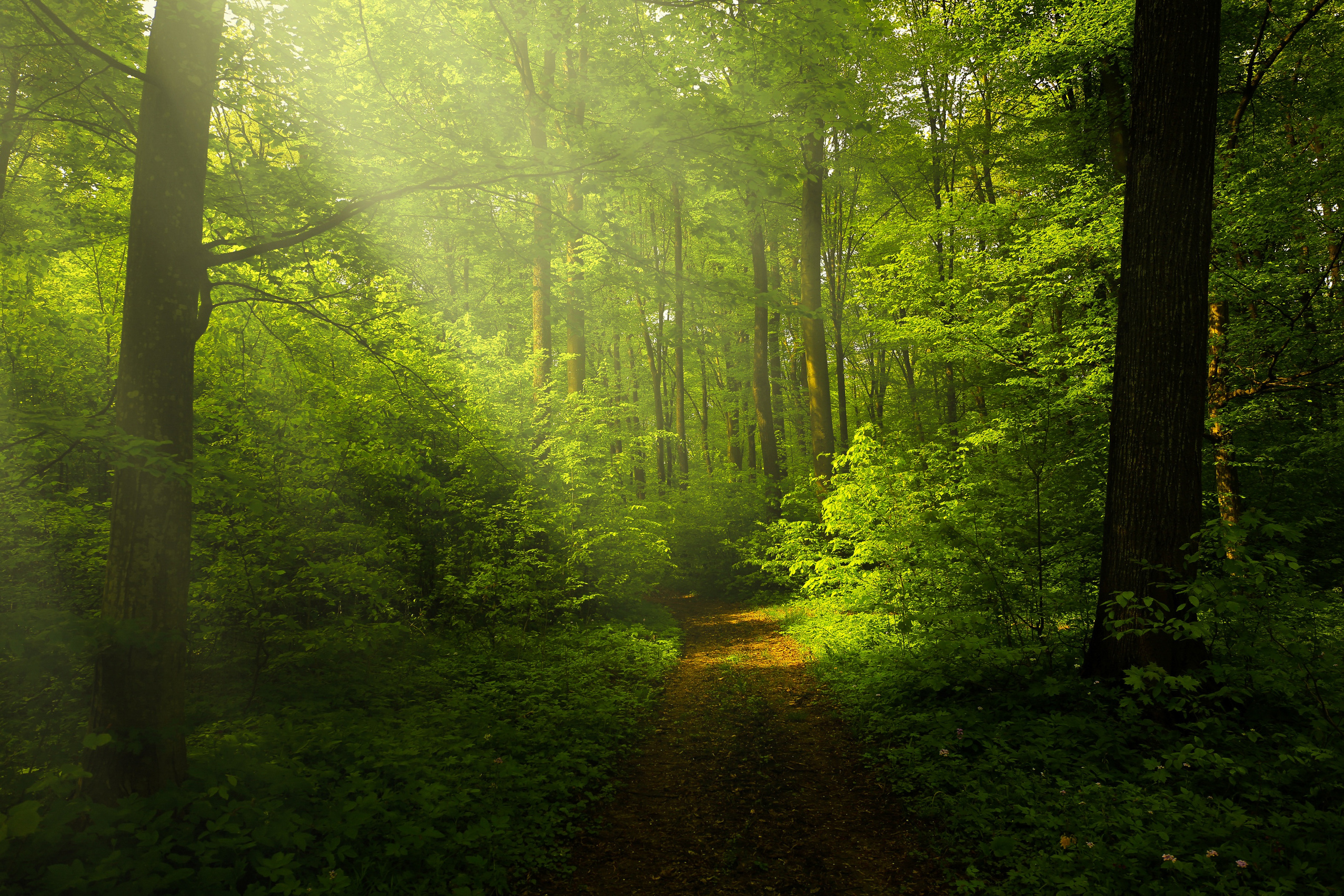 Ahéhee'
Thank You!
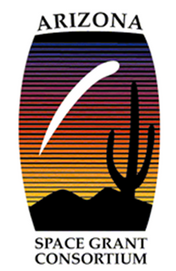